【教會合一3】
共融奧祕展
以弗所書三章1-13節
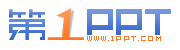 教會分家
1846年
2016年
共融
弗三2想必你們曾聽見上帝賜恩給我，把關切你們的職分託付我，3用啟示讓我知道福音的奧祕，正如我以前略略寫過的。4你們讀了，就會知道我深深了解基督的奧祕；
共融
弗三5這奧祕在以前的世代沒有讓人知道，像如今藉著聖靈向他的聖使徒和先知啟示一樣，6就是外邦人在基督耶穌裏，藉著福音，得以同為後嗣，同為一體，同為蒙應許的人。7我作了這福音的僕役，是照著上帝的恩賜，是照他運行的大能賜給我的。
3用啟示讓我知道福音的奧祕，正如我以前略略寫過的。
以弗所書
第三章
4你們讀了，就會知道我深深了解基督的奧祕；
這奧祕在以前的世代沒有讓人知道，像如今藉著聖靈向他的聖使徒和先知啟示一樣，（弗三5）
並且地上的萬國都必因你的後裔得福
創廿二
18
你們要看他如本地人，
並要愛他如己，
利十九
34
弗三7我作了這福音的僕役，是照著上帝的恩賜，是照他運行的大能賜給我的。
以弗所書
第三章
因為他自己是我們的和平，使雙方合而為一，
拆毀了中間隔絕的牆，而且以自己的身體
終止了冤仇，（弗二14）
法國人類
博物館
看見我們與他者：從偏見到種族歧視
周品華攝
第一展區
我們與他者
周品華攝
納粹
美國
盧旺達
第二展區
制度化的
種族歧視
周品華攝
共融？
不和！
周品華攝
光榮
弗三1因此，我—保羅為你們外邦人作了
基督耶穌囚徒的，替你們祈禱。
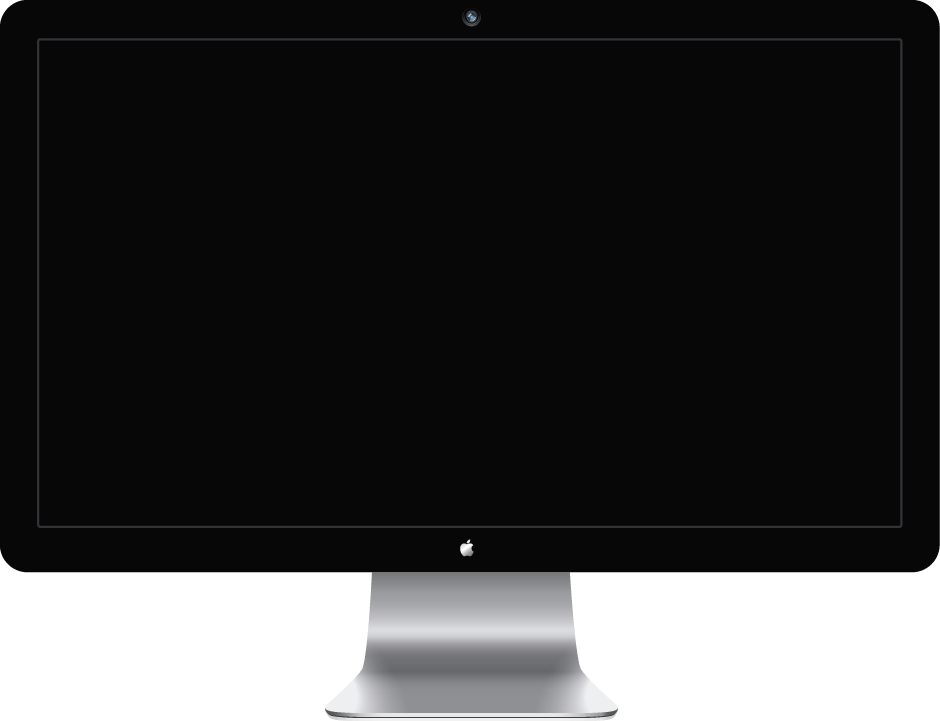 29這話是因他們曾看見以弗所人特羅非摩跟保羅一起在城裏，以為保羅帶他進了聖殿。30於是全城都騷動，百姓一齊跑來，拿住保羅，拉他出聖殿，殿門立刻都關了。31他們正想要殺他，有人報信給營裏的千夫長，說耶路撒冷全城都亂了。
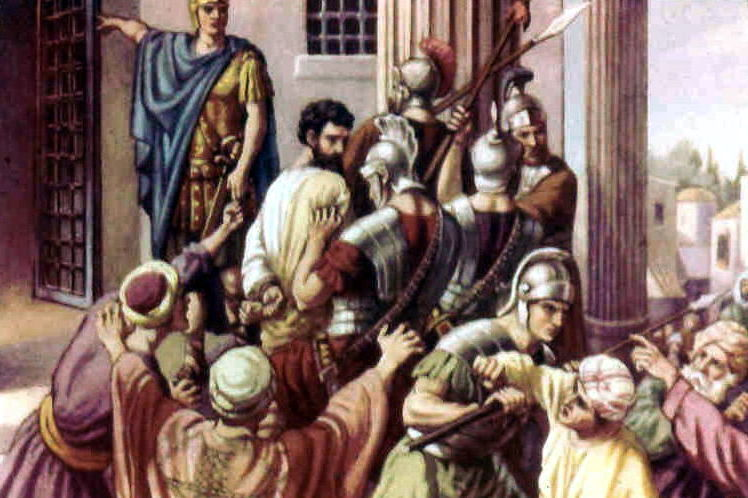 使徒行傳廿一29-31
二18因為我們雙方藉著他，
在同一位聖靈裏
得以進到父面前。
弗二16
弗三12
弗二18
二16既在十字架上消滅了冤仇，
就藉這十字架使雙方歸為一體，
與上帝和好，
三12我們因信耶穌，
就在他裏面放膽無懼，
滿有自信地進到上帝面前。
弗三13所以我求你們，
不要因我為你們所受的患難喪膽；
這原是你們的光榮。
…我所遭遇的事反而使福音更興旺，…
…多半都因我受的捆鎖而篤信不疑，…
（腓一14）
提後二10所以，我為了選民事事忍耐，為使他們也能
得到那在基督耶穌裏的救恩和永遠的榮耀。
彰顯
弗三7我作了這福音的僕役，是照著上帝的恩賜，是照他運行的大能賜給我的。8雖然我比眾聖徒中最小的還小，他還賜我這恩典，讓我把基督那測不透的豐富傳給外邦人，9又使眾人都明白甚麼是歷代以來隱藏在創造萬物之上帝裏的奧祕，
弗三7-8，四3
安全感
三7照著上帝的恩賜
三7照他運行的大能
勝任感 
三8眾聖徒中最小的還小
價值感 
三8讓我把基督那測不透的豐富傳給外邦人 三9又使眾人都明白甚麼是…奧祕
自我
形象
身份獨特感
三7福音的僕役
目的感 
三7我作了
（原文直譯：得以成為）
歸屬感 
四3竭力保持聖靈所賜的合一
彰顯
弗三10為要在現今藉著教會使天上執政的、掌權的知道上帝百般的智慧。11這是照著上帝在我們主基督耶穌裏所完成的永恆的計劃。
「上帝百般的智慧」
原文屬於當時工藝服裝的用語，指多元色彩和多種顏色花樣的款式。
古羅馬原始多色的遺跡
Rev. Joseph
沙浸英語事工牧師